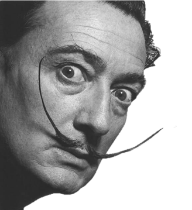 Idiosyncratic
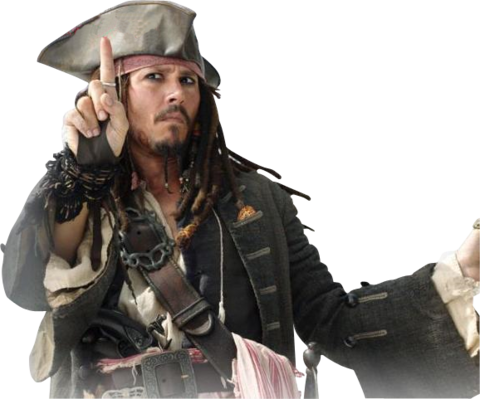 “The things that make me different are the things that make me.” 
 A. A. Milne (d.1956)
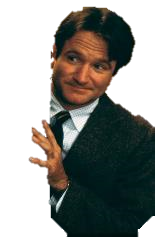 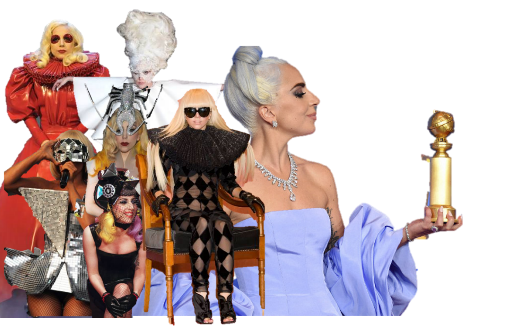 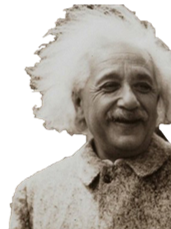 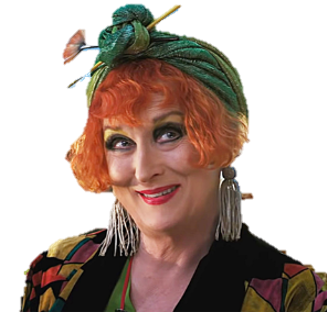 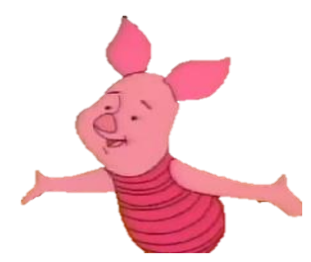 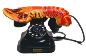 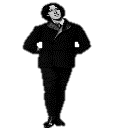 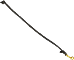 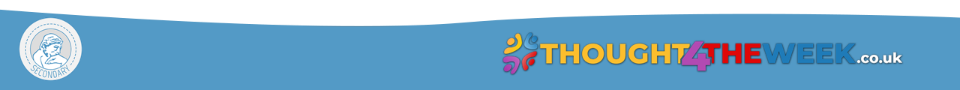 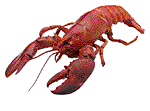 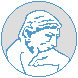 Considering synonyms can also help you get your head around the meaning of a word.
Idiosyncratic
Exploring the etymology of a word can often help you understand its meaning.
adjective
A person or behaviour with 
unique or individual characteristics. 

Etymology: Greek idiosynkrasia
There are 3 root-words in idiosyncratic.
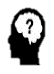 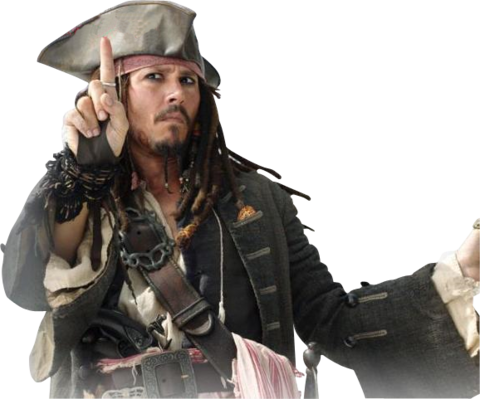 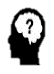 Idio ‘one’s self’

syn  ‘ together’

krasia  ‘mixed’
Can you identify these parts and what they might mean?
What synonyms can you think of for  idiosyncratic?
Eccentric
Odd
Quirky
Peculiar
Special
The ‘true study’ of the origins of words.
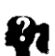 Life


























Root-word
Life


























Synonym
Etymology
Key word
Key term
Key word
A word meaning exactly or nearly the same as another word.
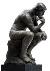 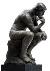 Part(s) of a word 
which carry its meaning.
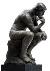 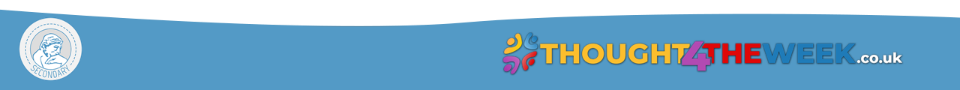 [Speaker Notes: https://www.etymonline.com/word/idiosyncrasy]
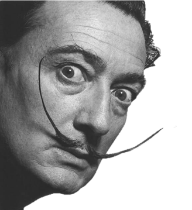 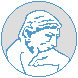 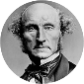 Idiosyncratic
“The amount of eccentricity in a society is proportional to the amount of genius.”
A person can be idiosyncratic in their appearance, behaviour or attitudes.
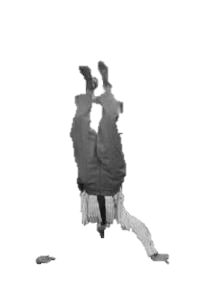 adjective
Hey, what about me? I created the lobster telephone.
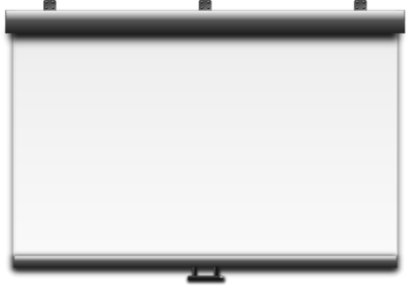 A person or behaviour with 
unique or individual characteristics.
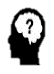 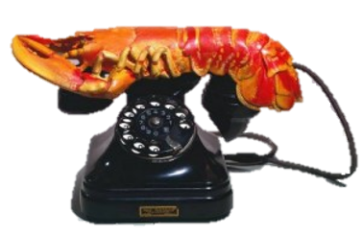 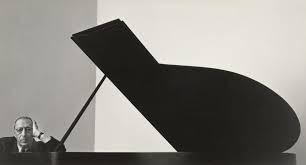 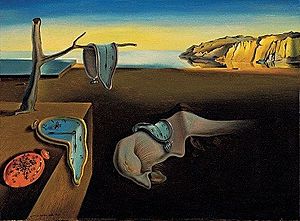 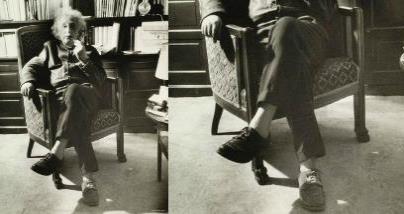 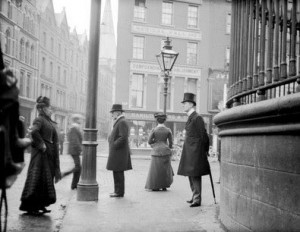 It helped me write music.
Is there a link between being idiosyncratic and being creative?
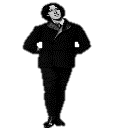 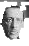 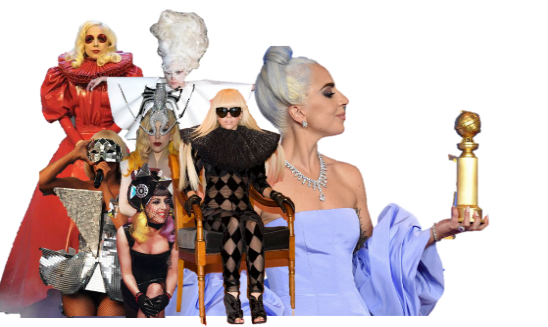 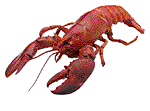 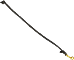 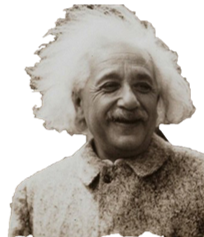 I prefer his surreal painting The Persistence of Time.
Wrote the philosopher, John Stuart Mill (d.1873)
Like Einstein, who believed socks were as unnecessary as barbers.
The poet, Oscar Wilde (d.1900) used to take his pet lobster for walks.
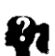 Life



































Surreal
Life


























Ostentatious
Key word
Key word
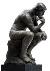 Having an unusual 
or dreamlike quality.
To attract or seek attention.
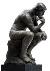 The composer Igor Stravinsky (d.1971) spent part of his day on his head.
Ah, yes, the ostentatious artist, Salvador Dali (d.1989)
Or Lady Gaga, who is famously idiosyncratic in her appearance.
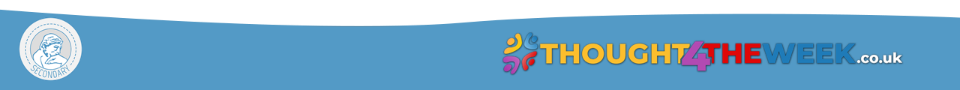 [Speaker Notes: https://www.indy100.com/article/geniuses-unusual-habits-albert-einstein-jane-austen-agatha-christie-beethoven-loenardo-da-vinci-8100936
http://listverse.com/2009/03/15/10-incredibly-eccentric-people/

https://i-d.vice.com/en_uk/article/mbdn54/how-our-perception-of-a-celebrity-changes-after-they-dye-their-hair]
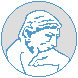 Idiosyncratic
Can you think of anyone you know who 
has an idiosyncratic or eccentric character?
adjective
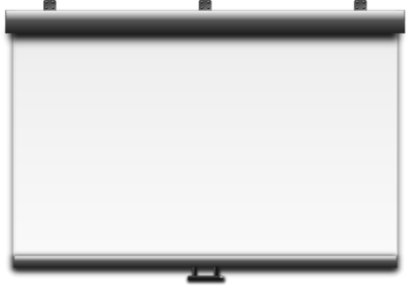 A person or behaviour with 
unique or individual characteristics.
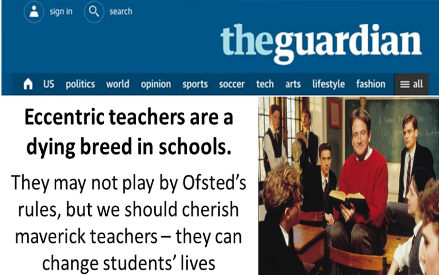 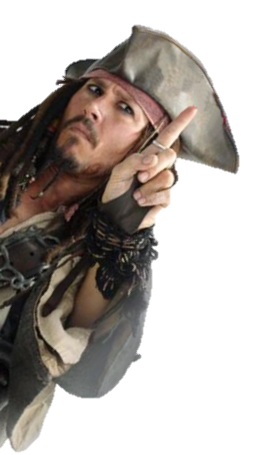 A teacher perhaps?
Watch this clip from the 1989 film Dead Poets Society…
[Speaker Notes: https://www.theguardian.com/teacher-network/2015/sep/26/secret-teacher-brilliant-eccentrics-are-a-dying-breed-in-education]
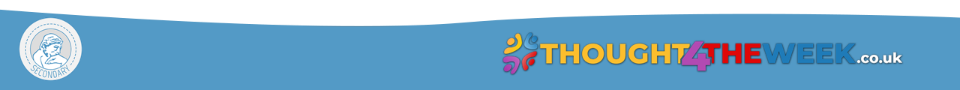 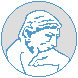 Idiosyncratic
Throughout the film, teacher, Mr Keating is unconventional in his teaching practice.
adjective
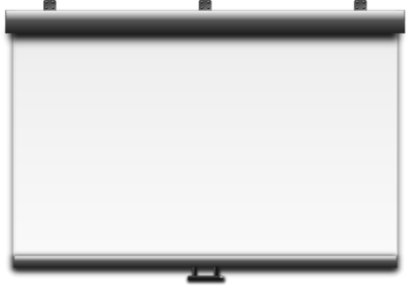 A person or behaviour with 
unique or individual characteristics.
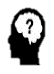 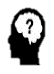 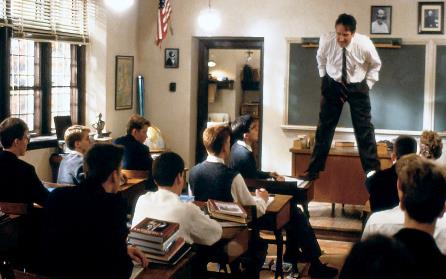 Humour?
His behaviour was nonconformist.
Originality
Self-Belief
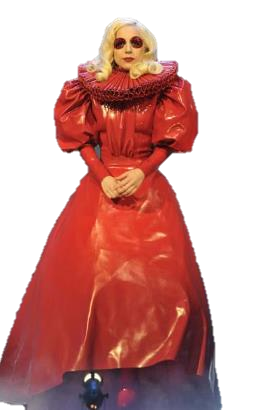 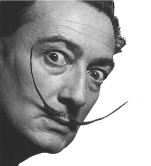 Courage
Risk
Daring
Imagination
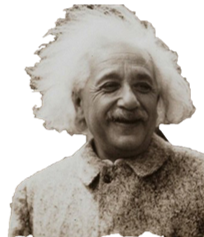 What might the  characteristics of idiosyncratic people include?
Life



































Conform
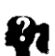 Life


























Conventional
Life


























Norms
Key word
Key word
Key word
His attitude was outside the norms of what might be considered ‘normal’.
A way in which something is usually done.
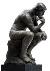 To follow with accepted rules.
Something usual, typical or standard.
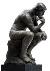 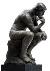 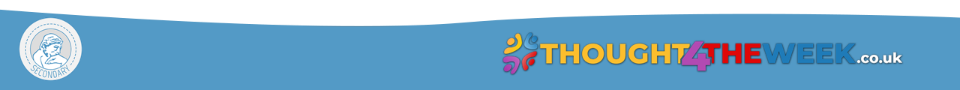 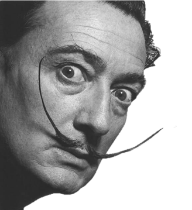 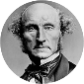 Idiosyncratic
“That so few people now dare to be eccentric is the chief danger of our time”
Are there fewer idiosyncratic people today?
adjective
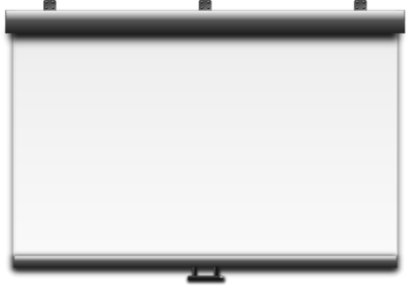 A person or behaviour with 
unique or individual characteristics.
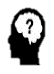 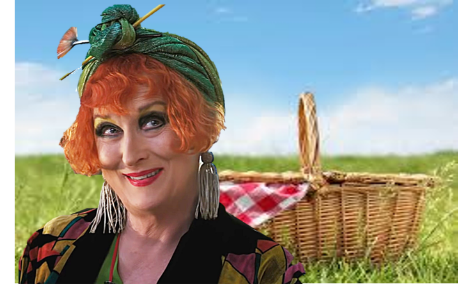 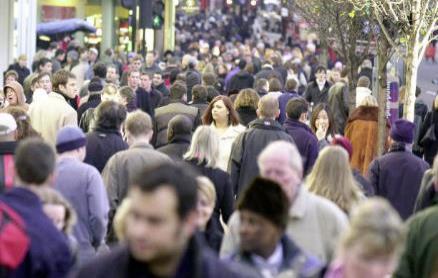 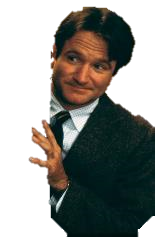 The philosopher, John Stuart Mill further wrote…
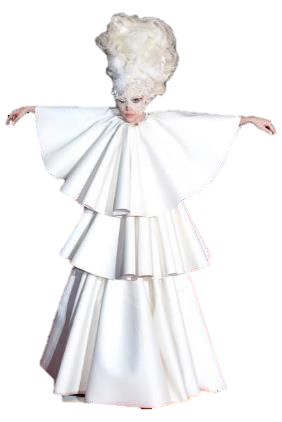 Life


























Values
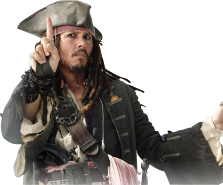 Key word
Are today’s ‘norms’ or values incompatible with idiosyncrasy?
Beliefs or ideas deemed desirable by people or culture.
To what extent does the idiosyncratic person today risk being labelled unusual or strange?
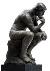 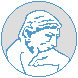 Idiosyncratic
William Archibald Spooner (d.1930) was 
an idiosyncratic teacher whose tongue 
barely kept up with his keen intellect.
adjective
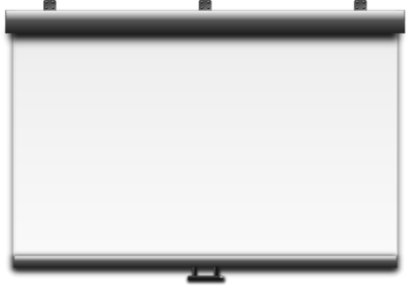 A person or behaviour with 
unique or individual characteristics.
Can you work out these spoonerism?
And in a speech to Queen Victoria…
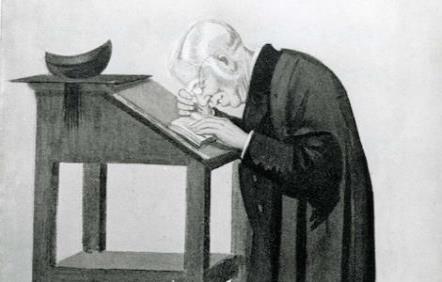 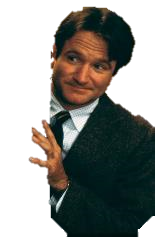 You have wasted a whole term.
It is customary to kiss the bride.
I have in my bosom a half-formed wish.
The Lord is a loving shepherd.
Will nobody pick up my hat.
You will require a well-oiled bicycle.
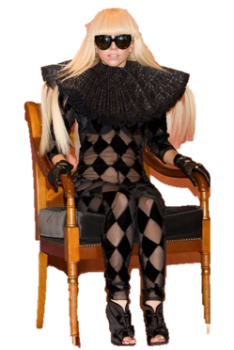 Of peculiar temper or disposition; belonging to one's peculiar and individual character.
“It is kisstomary to cuss the bride.”
“You have tasted a whole worm.” (to a lazy student).
Maybe you could try creating your own ‘spoonerisms’.
“Will nobody pat my hiccup?” (Upon dropping his hat).
“You will require a well-boiled icicle.”
”The Lord is a shoving leopard”
“I have in my bosom a half-warmed fish.”
.”
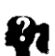 Life




































Spoonerism
Key word
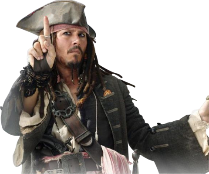 Accidental (or intentional) swapping of letters in a sentence.
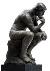 Students would attend his lectures just to hear him make a mistake. He became famous for what became known as ‘spoonerisms’.
[Speaker Notes: https://www.telegraph.co.uk/books/authors/spoonerisms-best-spooner-lines/]
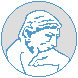 Idiosyncratic
William Archibald Spooner (d.1930) was 
an idiosyncratic teacher who’s tongue 
barely kept up with his keen intellect.
adjective
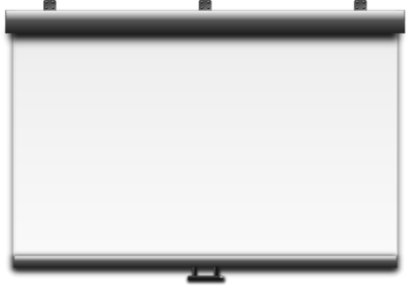 A person or behaviour with 
unique or individual characteristics.
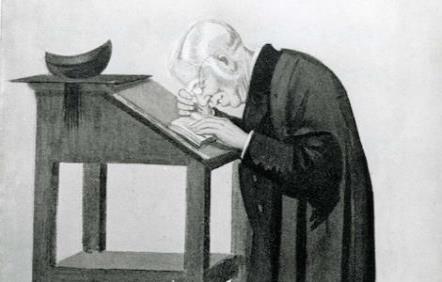 Can you recall this week’s Whought tor the feek quote?
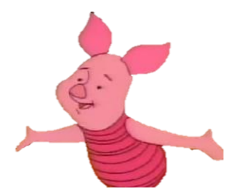 “The things that make me different are the things that make me.” 
 A. A. Milne (d.1956)
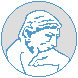 Idiosyncratic
Watch the following clip of Piglet 
singing about his idiosyncrasies.
adjective
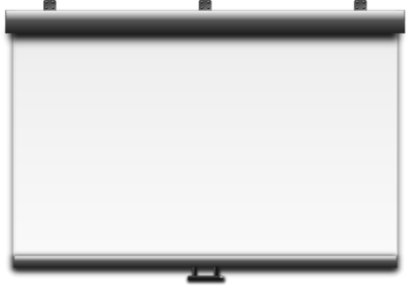 A person or behaviour with 
unique or individual characteristics.
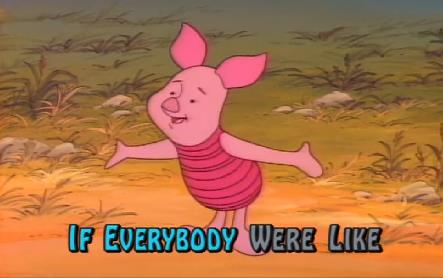 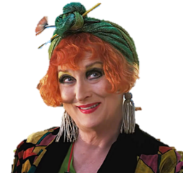 Identify where  Piglet sings about   idiosyncrasy...
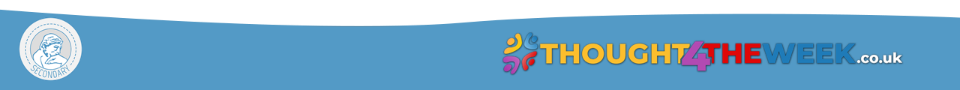 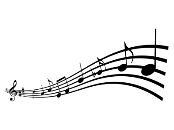 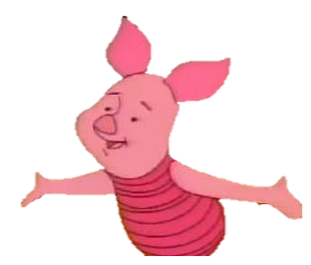 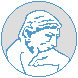 Idiosyncratic
Watch the following clip of Piglet 
singing about his idiosyncrasies...
“If everyone were like everyone else how boring it would be.”
adjective
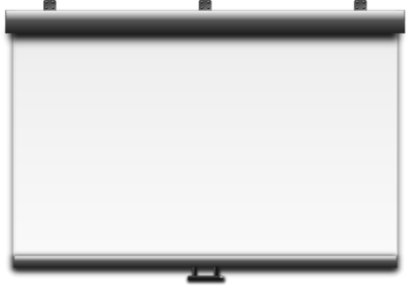 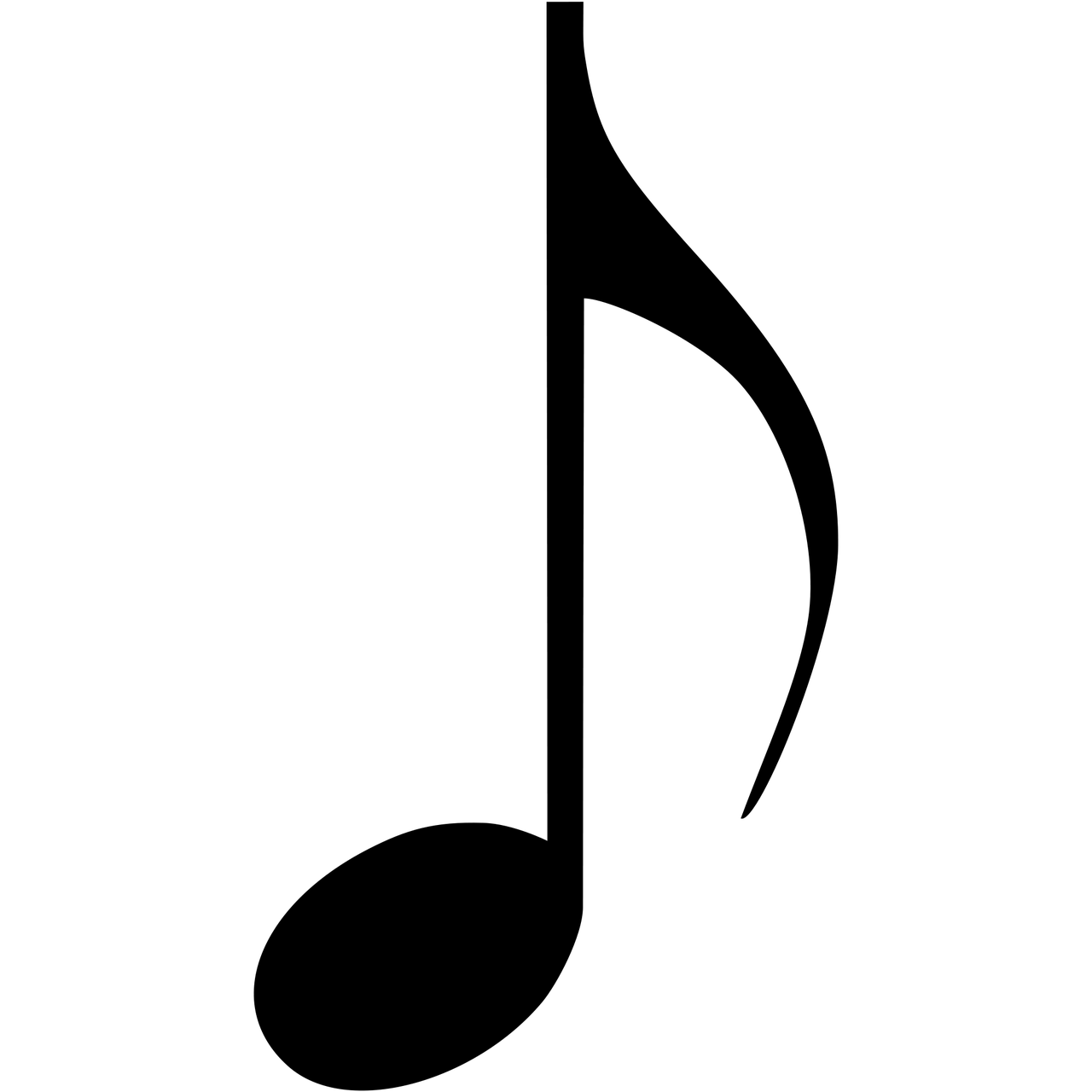 A person or behaviour with 
unique or individual characteristics.
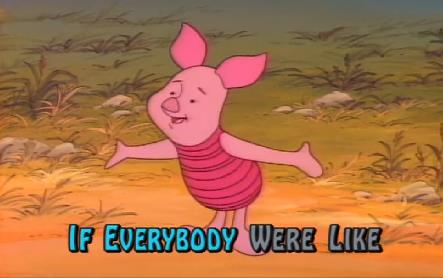 “The things that make me different…
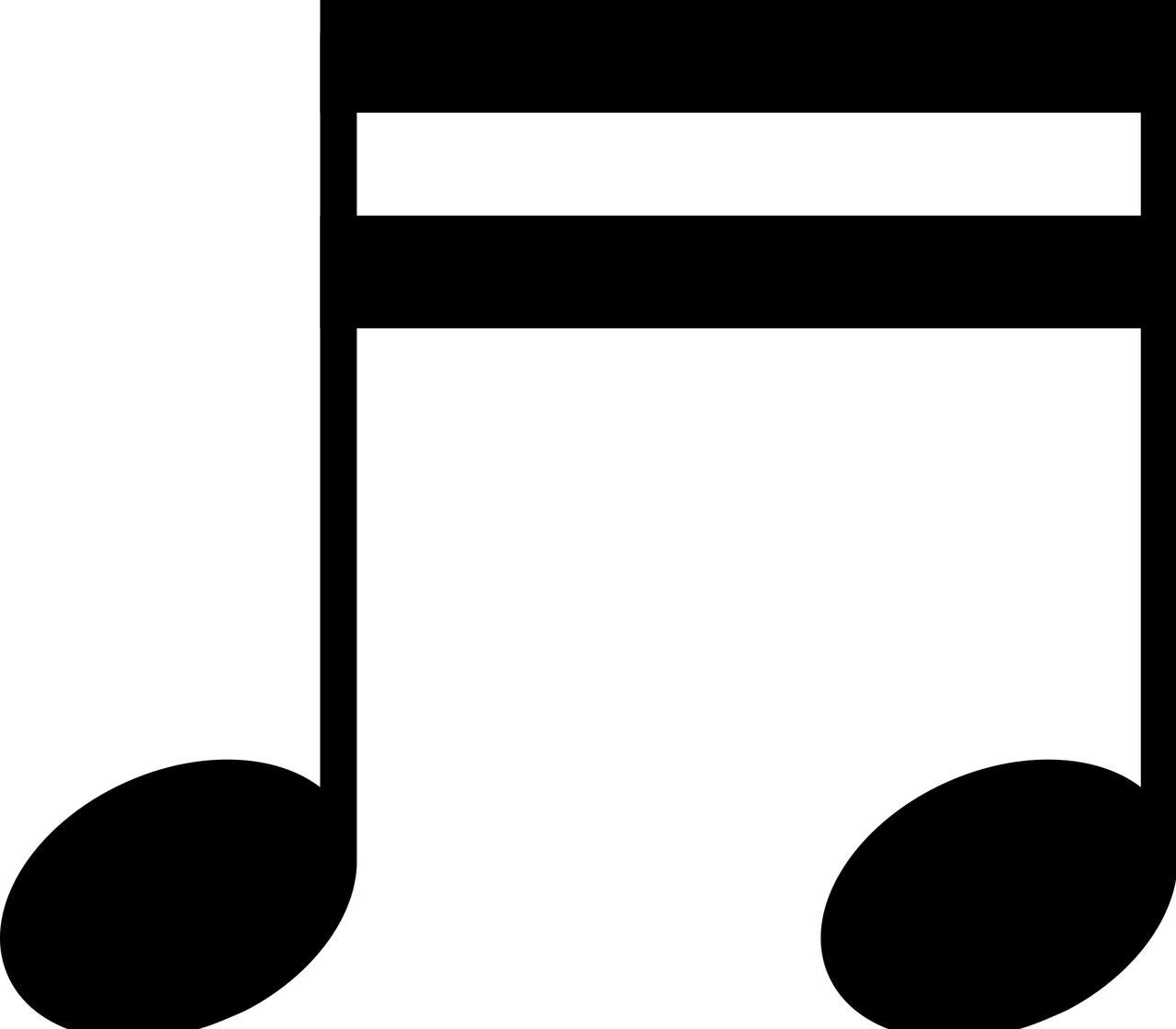 …are the things that make me me.”
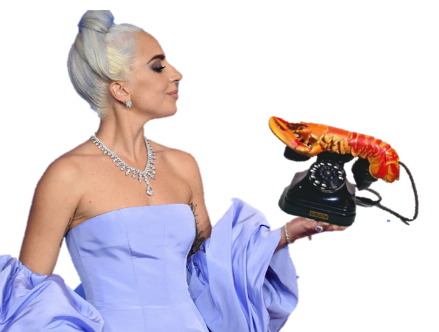 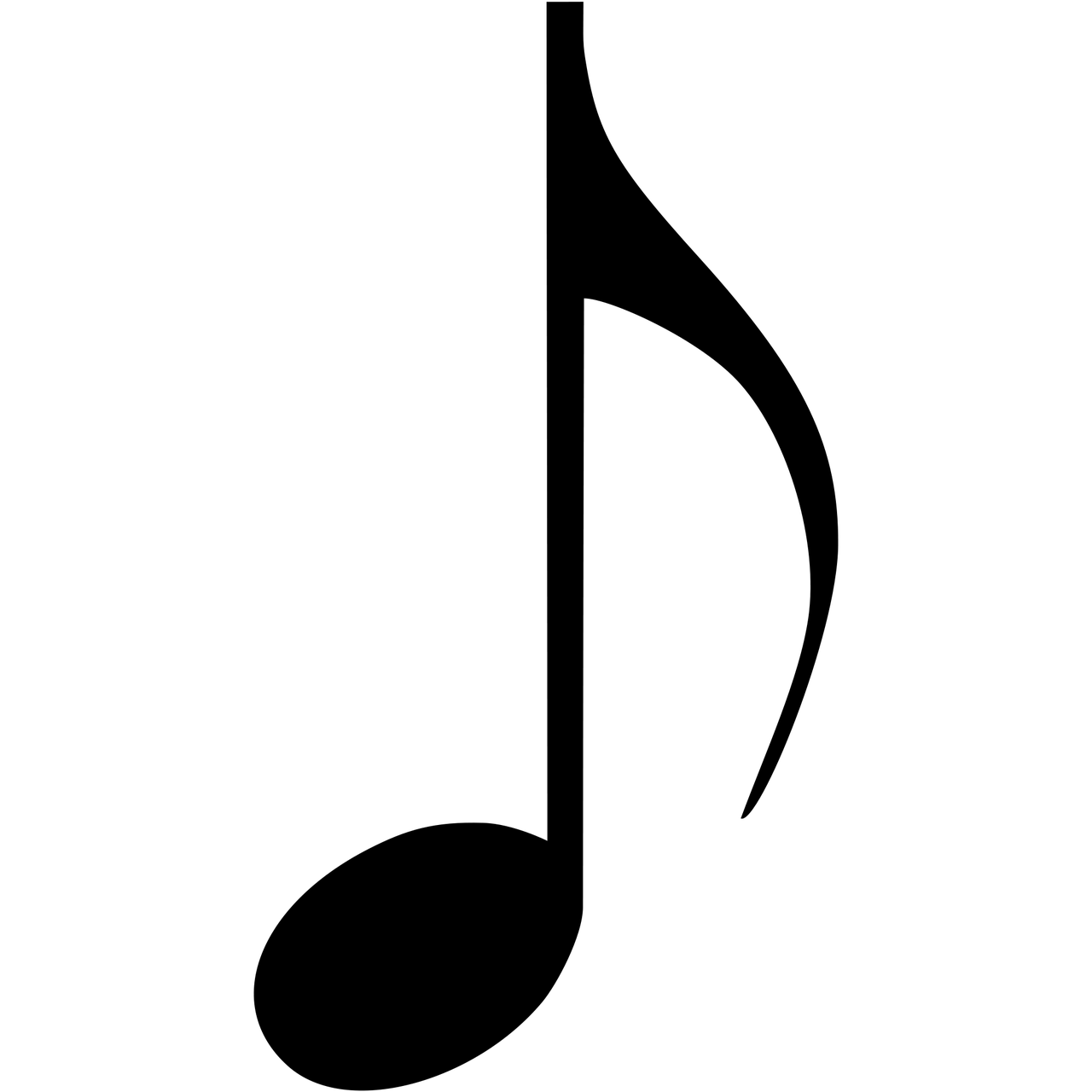 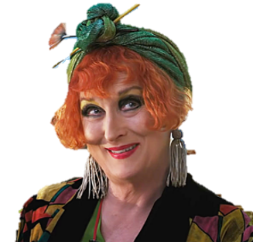 What did Piglet says about  idiosyncrasy.
What are your idiosyncrasies?
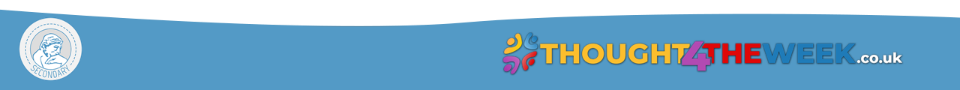 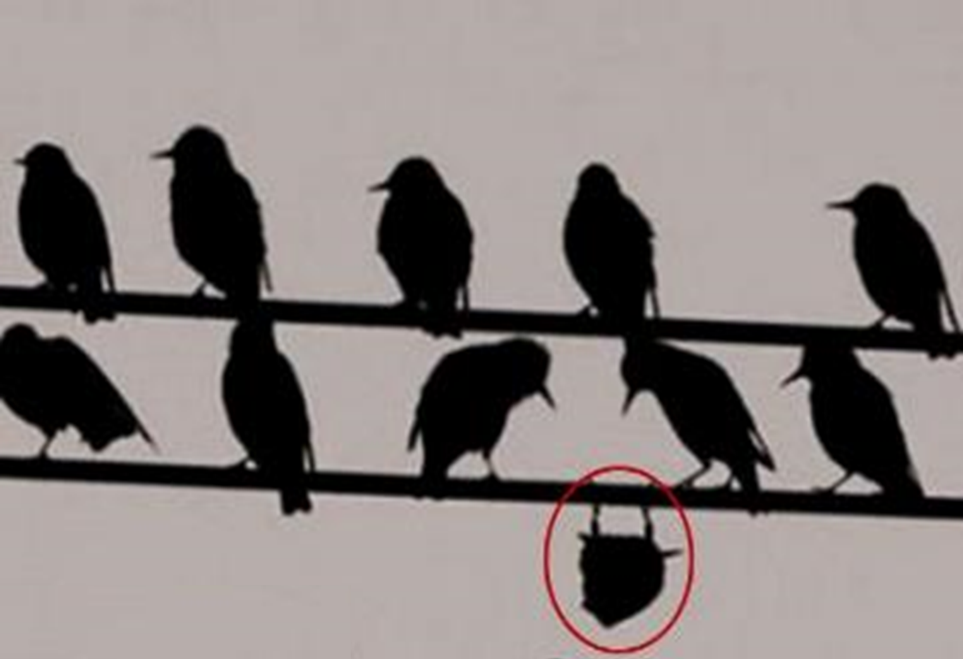 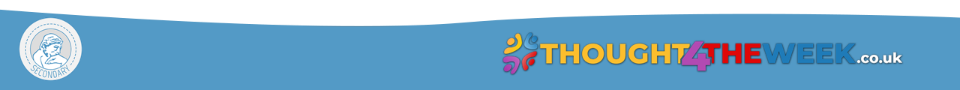 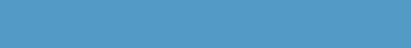 T4tW is written to promote, encourage and foster your Spiritual, Moral, Social and Cultural learning.
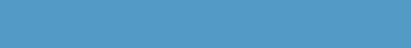